আজকের ক্লাসে সকলকে স্বাগতম
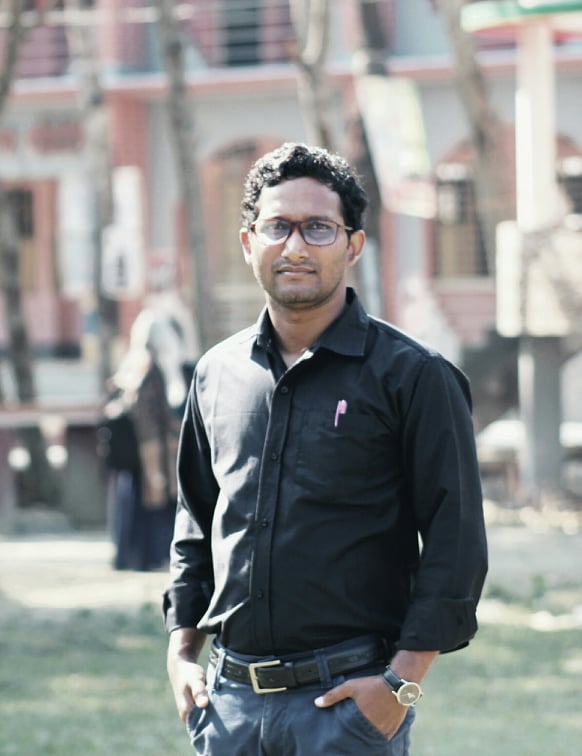 উপস্থাপনায়
কিশোর বৈরাগী
প্রভাষক
ব্যবস্থাপনা বিভাগ
শরণখোলা সরকারি কলেজ,
 শরণখোলা,বাগেরহাট ।
দ্বাদশ শ্রেণি,  
ব্যবসায় সংগঠন ও ব্যবস্থাপনা
কর্মীসংস্থান
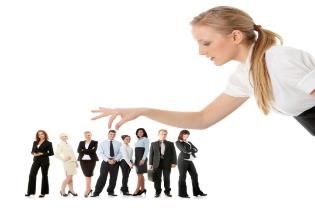 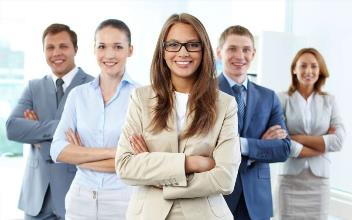 কর্মী নির্বাচন
কর্মী সংগ্রহ
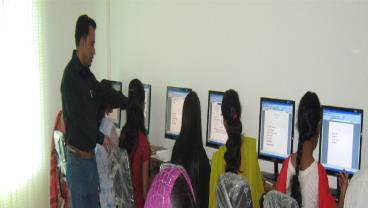 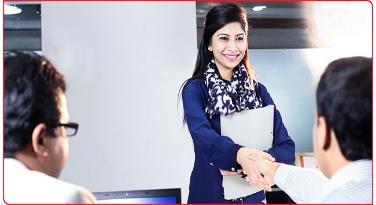 প্রশিক্ষণ
কর্মী নিয়োগ
আজকের পাঠের বিষয়
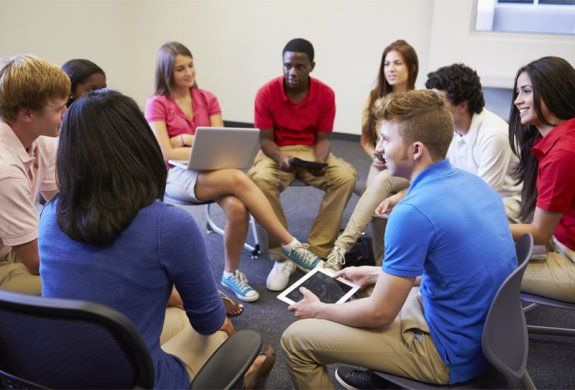 কর্মী প্রশিক্ষণ পদ্ধতি
শিখনফল
এ পাঠ শেষে শিক্ষার্থীরা…
১। কর্মীসংস্থান কী তা বলতে পারবে ।
২। কর্মী প্রশিক্ষণ পদ্ধতি ব্যাখ্যা করতে পারবে ।
৩। কর্মী প্রশিক্ষণের প্রতিটি পদ্ধতি বিশ্লেষণ করতে  পারবে ।
কর্মীসংস্থান
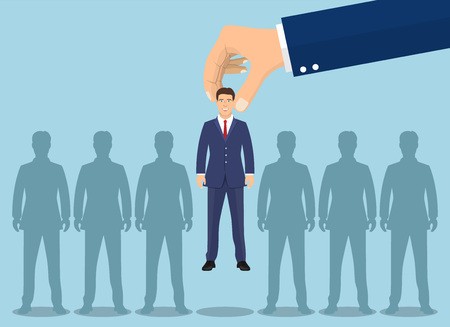 প্রতিষ্ঠানের জন্য দক্ষ জনবল সৃষ্টি ও সংরক্ষণের লক্ষ্যে কর্মী সংগ্রহ, নির্বাচন, নিয়োগ, প্রশিক্ষণ ও উন্নয়নের কাজকে কর্মীসংস্থান বলে ।
একক কাজ
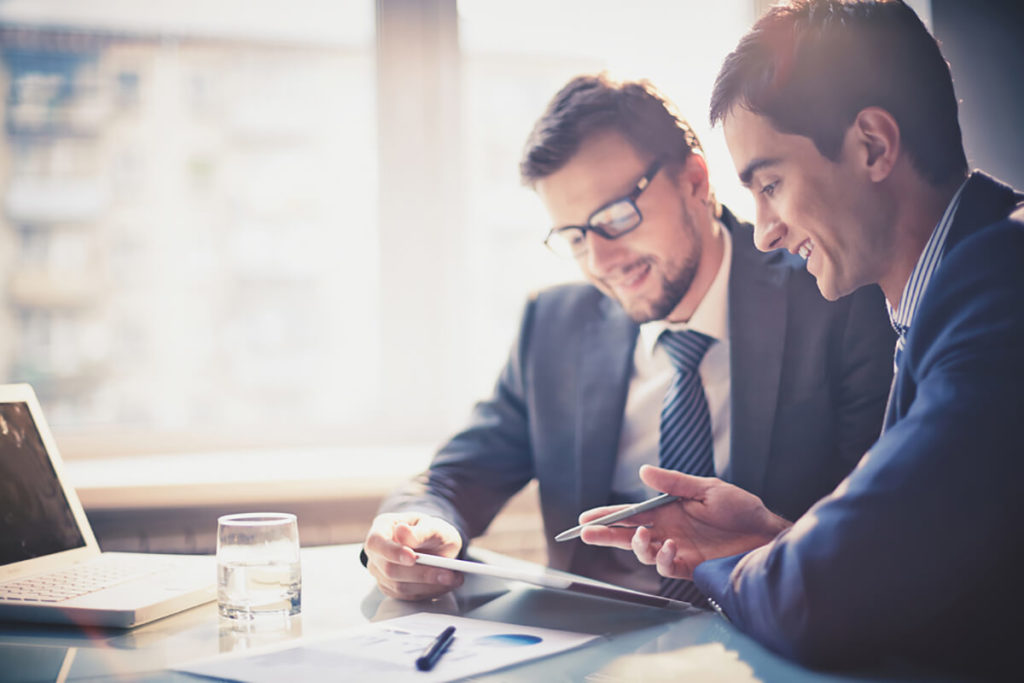 কর্মীসংস্থান কী ?
কাজের মাধ্যমে প্রশিক্ষণ
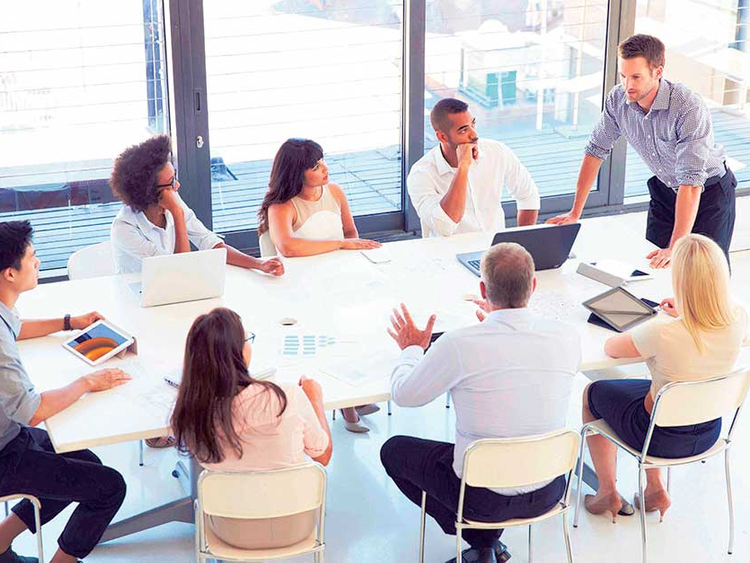 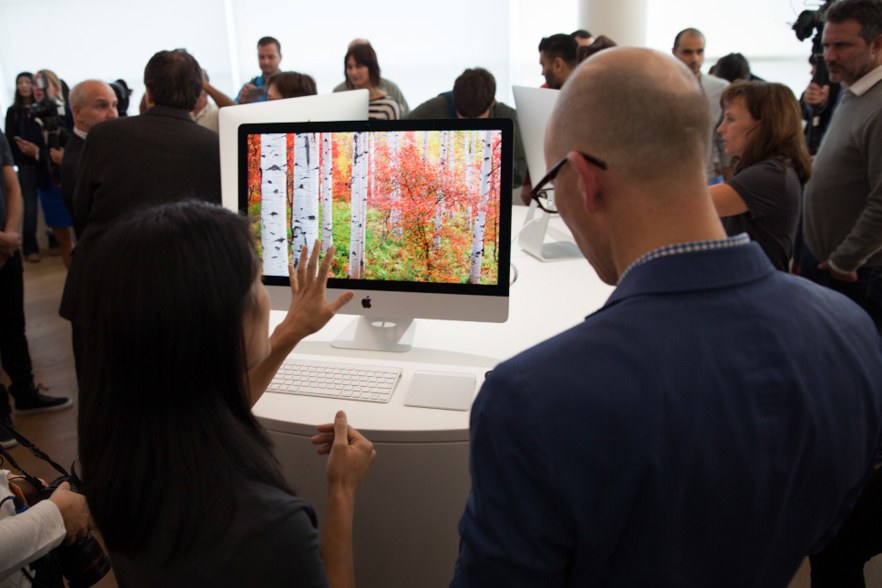 শিক্ষানবিশ পদ্ধতি
পরিচিতিমূলক পদ্ধতি
কাজের মাধ্যমে প্রশিক্ষণ
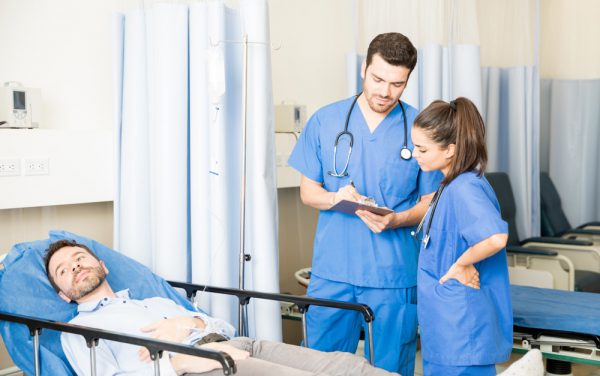 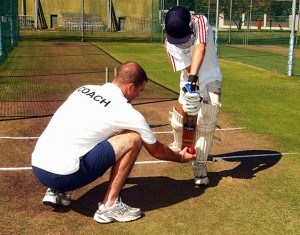 কোচিং পদ্ধতি
প্রবেশনা পদ্ধতি
কাজের মাধ্যমে প্রশিক্ষণ
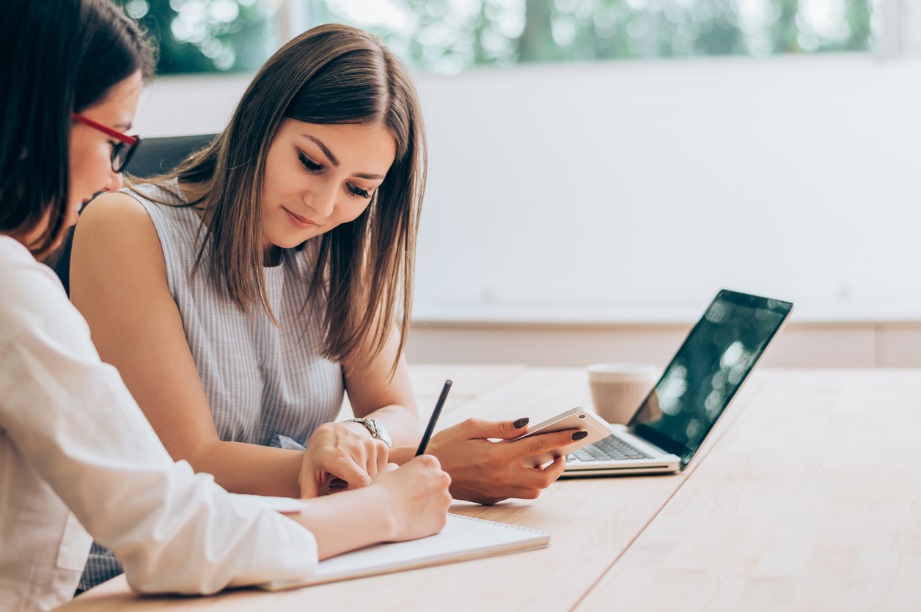 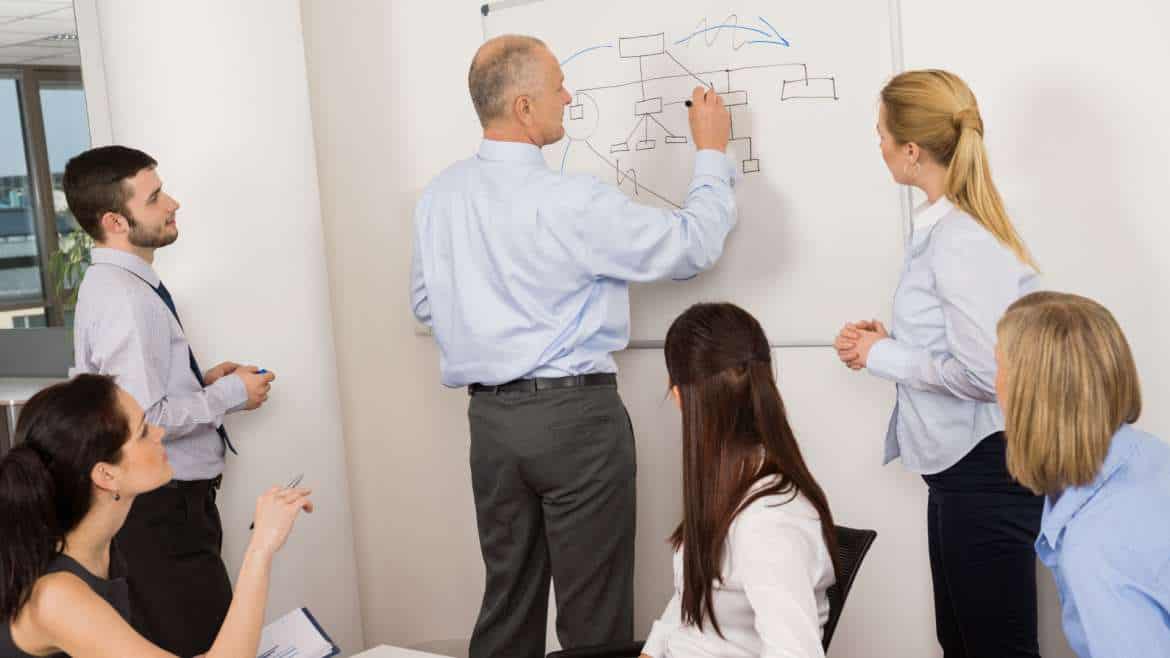 প্রদর্শন পদ্ধতি
পর্যবেক্ষণ পদ্ধতি
কাজের মাধ্যমে প্রশিক্ষণ
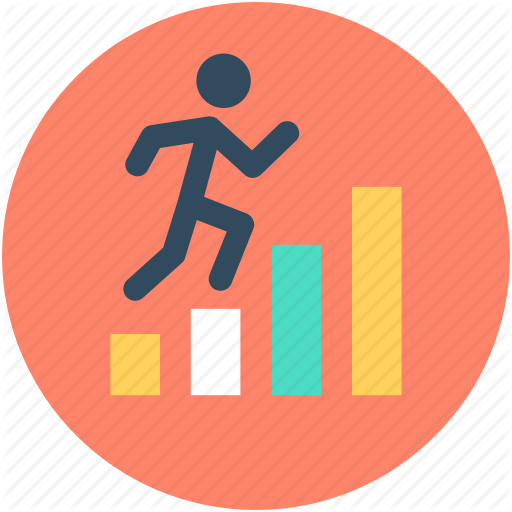 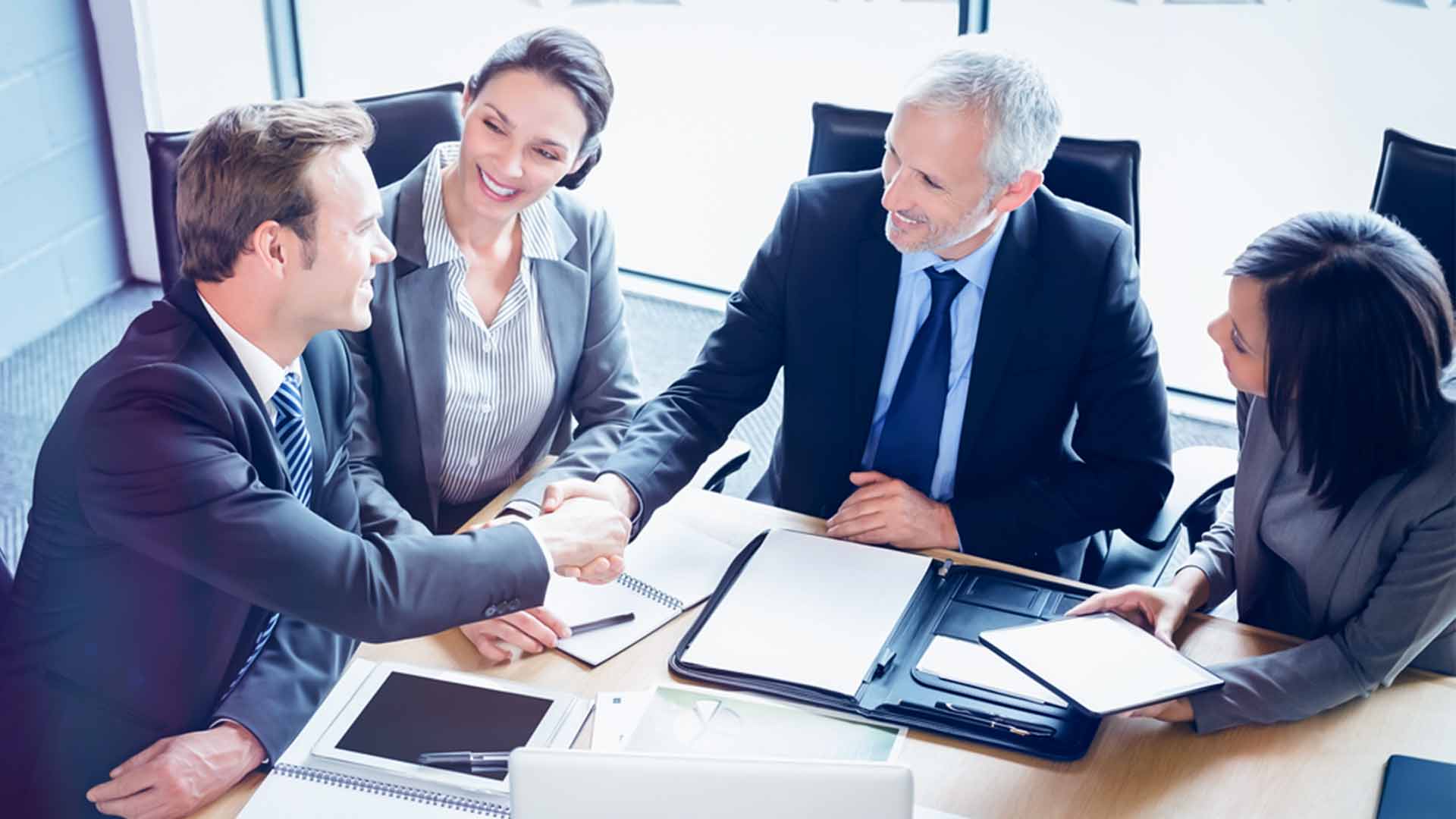 পদ পরিবর্তন পদ্ধতি
কমিটির অন্তর্ভূক্তিকরণ পদ্ধতি
কাজের বাইরে প্রশিক্ষণ
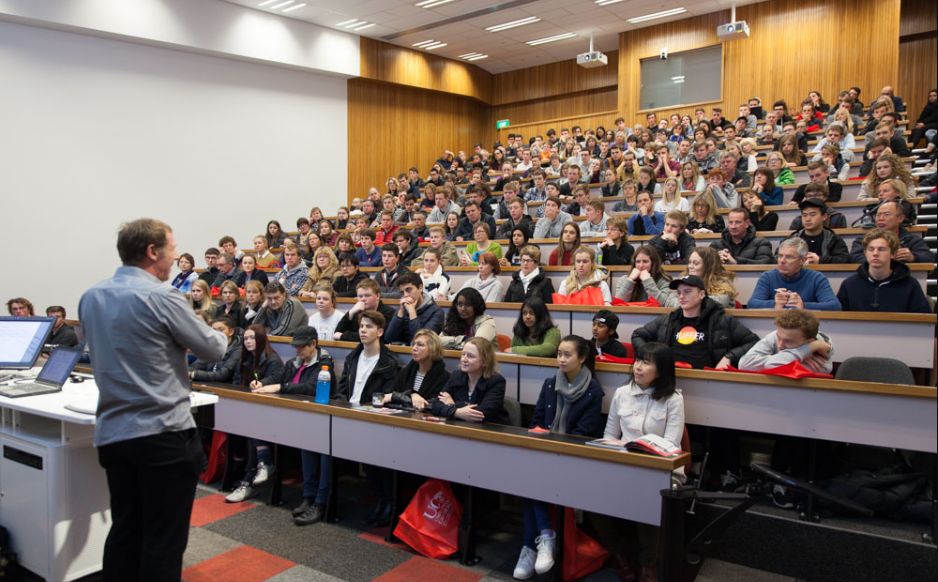 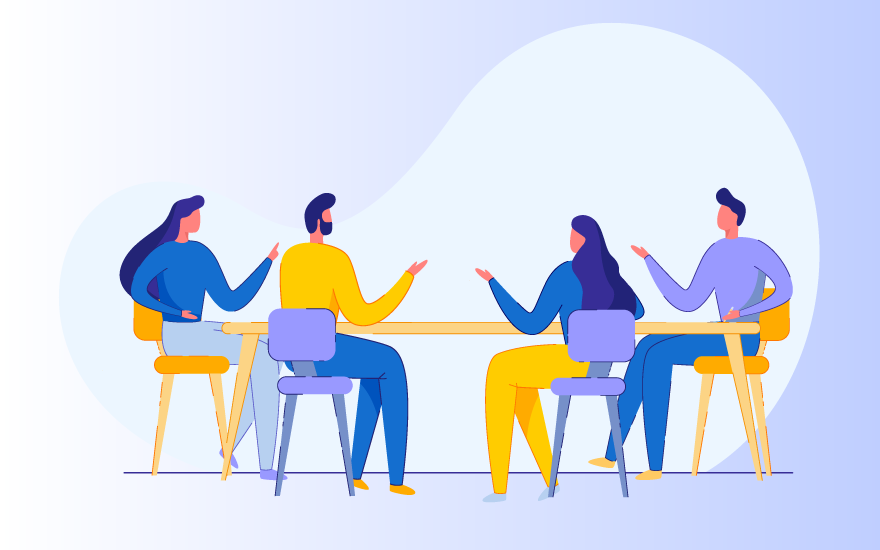 বক্তৃতা পদ্ধতি
আলোচনা পদ্ধতি
কাজের বাইরে প্রশিক্ষণ
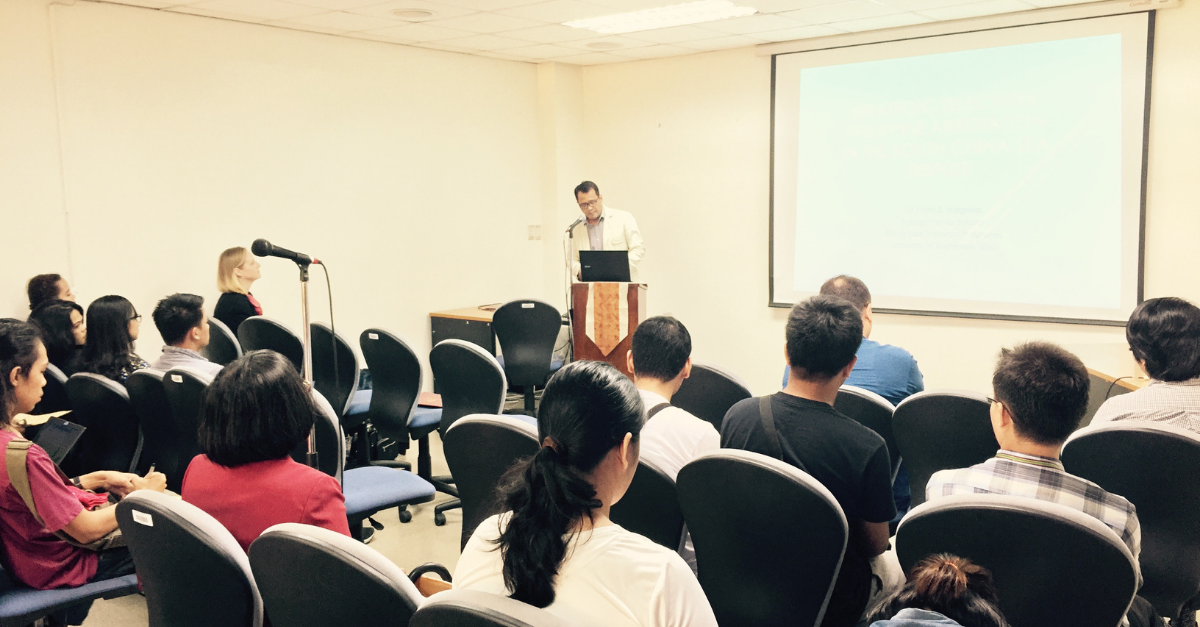 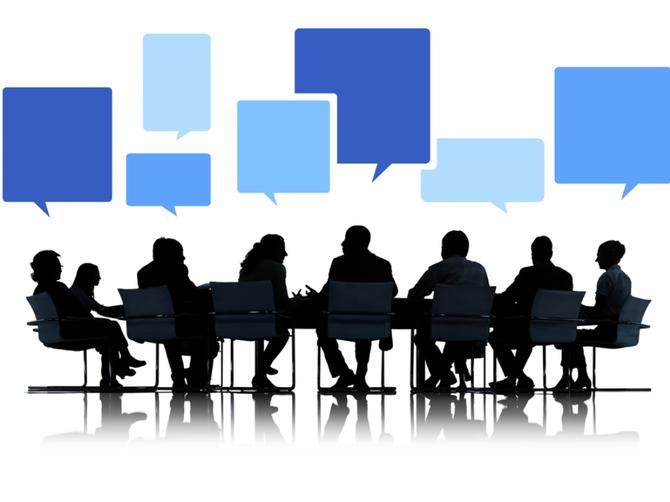 সেমিনার পদ্ধতি
অধিবেশন পদ্ধতি
কাজের বাইরে প্রশিক্ষণ
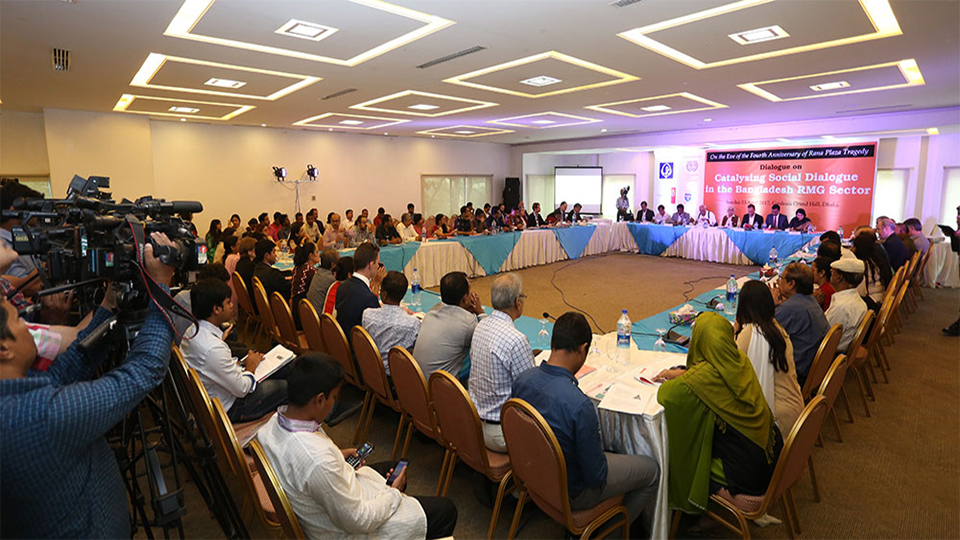 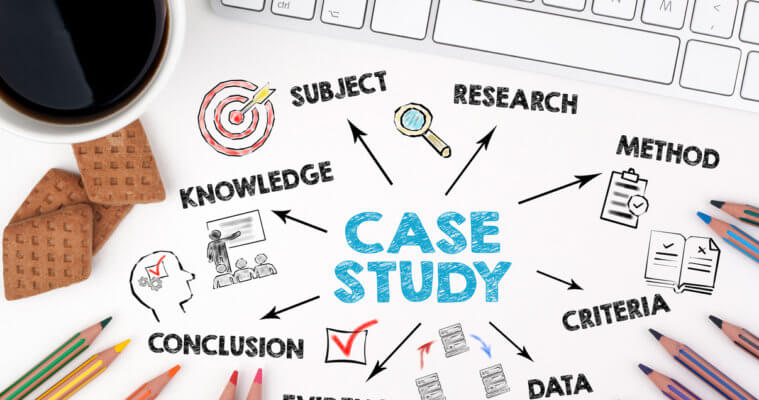 ঘটনা পদ্ধতি
কর্মশালা পদ্ধতি
কাজের বাইরে প্রশিক্ষণ
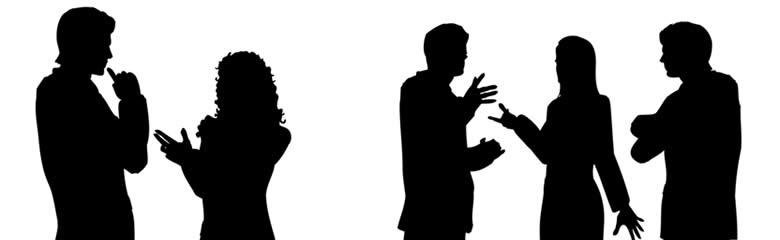 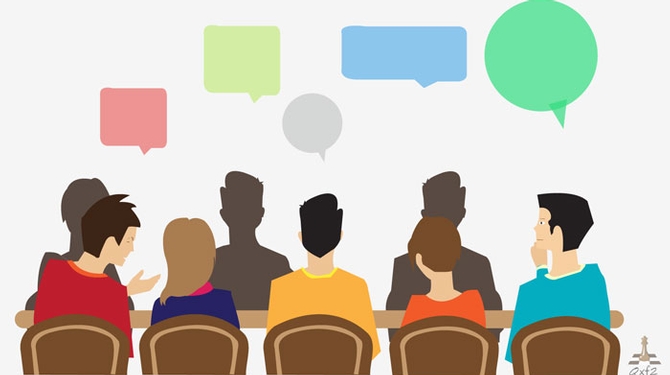 নাট্যাভিনয় পদ্ধতি
অনুভূতিপ্রবণ প্রশিক্ষণ পদ্ধতি
মূল্যায়ন
ক. ইনটার্নশিপ বলতে কী বোঝায় ?
খ. নিয়োগ কী ?
গ. সেমিনার পদ্ধতি কী?
ঘ.  কর্মী বিনিয়োগ কেন্দ্র কী?
বাড়ির কাজ
১। প্রশিক্ষণ কর্মীদের দক্ষতা বৃদ্ধি করে—ব্যাখ্যা করো ।
সকলকে ধন্যবাদ